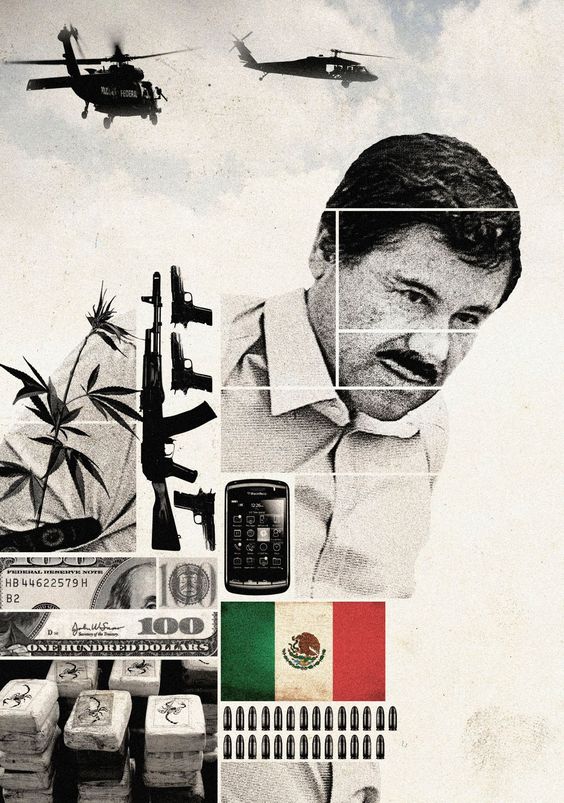 Chapo Guzmán escape
Chapo Guzmán escape
On a day like today, the most wanted drug trafficker in the world, El Chapo Guzman the boss of cartel of Sinaloa, escaped from the Altiplano jail in Mexico through a 1-kilometer, 500-meter-long tunnel located from his cell to the outskirts of the jail until he was found in 2017 by The DEA in the United States is currently detained in the ADX Florence jail in Colorado USA